МИНИСТЕРСТВО ОБРАЗОВАНИЯ РМПортфолио

Басыровой Людмилы анатольевны

воспитателя мадоу
«центр развития ребенка – детский сад № 46»

Дата рождения: 05.11.1985 г.
Профессиональное образование: Высшее,  ФГБОУ ВО «Мордовский государственный педагогический институт имени М.Е. Евсевьева»  
Квалификация по диплому: Учитель биологии и учитель химии.
Специальность: «Биология» с дополнительной специальностью «Химия»
Диплом:  ВСГ 1156154
ПРОФЕССИОНАЛЬНАЯ ПЕРЕПОДГОТОВКА:  ФГБОУ ВО «Мордовский государственный педагогический институт имени М.Е. Евсевьева»
ПО ПРОГРАММЕ: «Дошкольное образование с основами гувернерского дела».
ДИПЛОМ: 132405134011
КВАЛИФИКАЦИЯ ПО ДИПЛОМУ: «Воспитатель»
Стаж педагогической работы: 12 лет.
Общий трудовой стаж : 12 лет.
НАЛИЧИЕ КВАЛИФИКАЦИОННОЙ КАТЕГОРИИ: не имею
ДАТА ПОСЛЕДНЕЙ АТТЕСТАЦИИ:
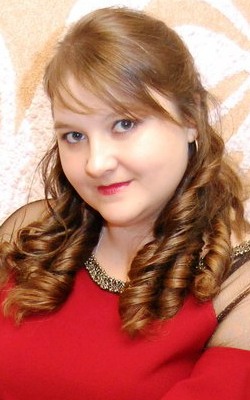 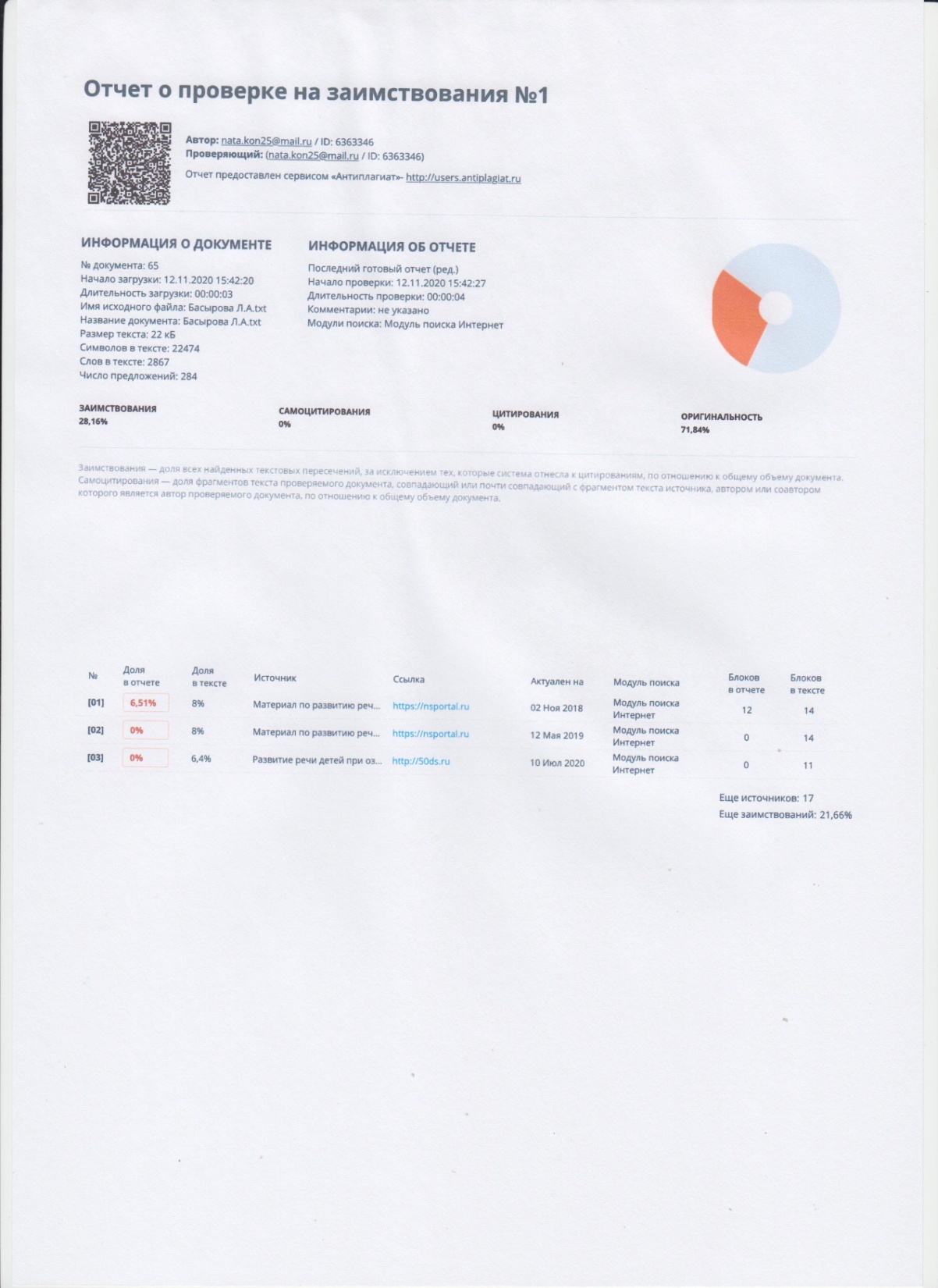 1. УЧАСТИЕ В ИННОВАЦИОННОЙ (ЭКСПЕРИМЕНТАЛЬНОЙ ДЕЯТЕЛЬНОСТИ)
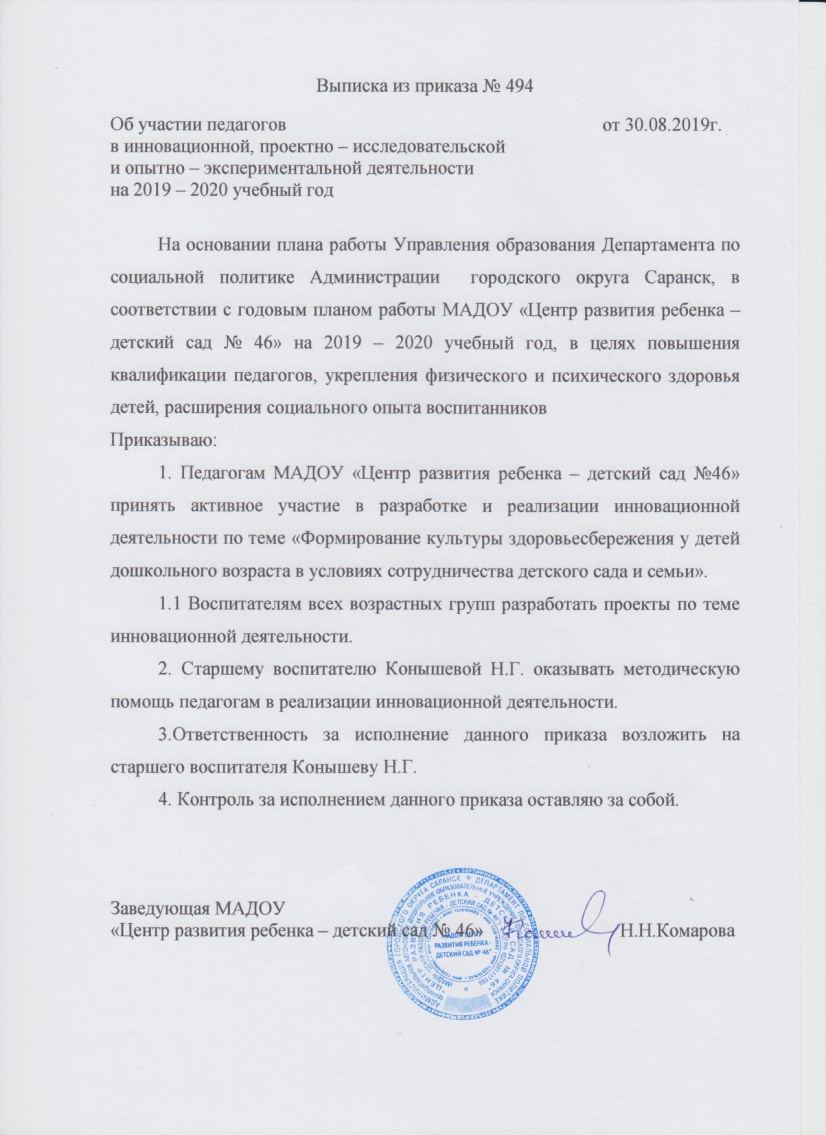 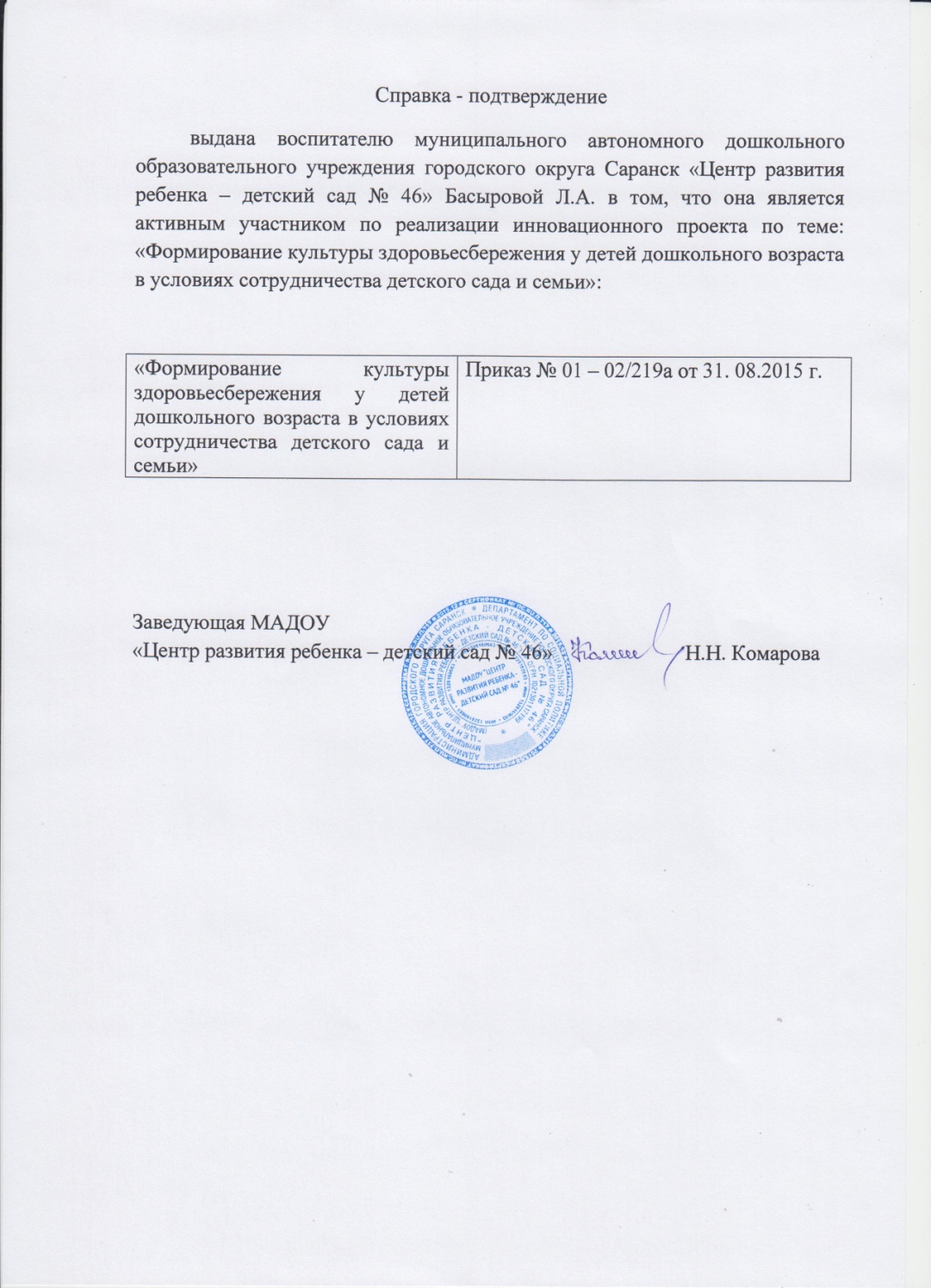 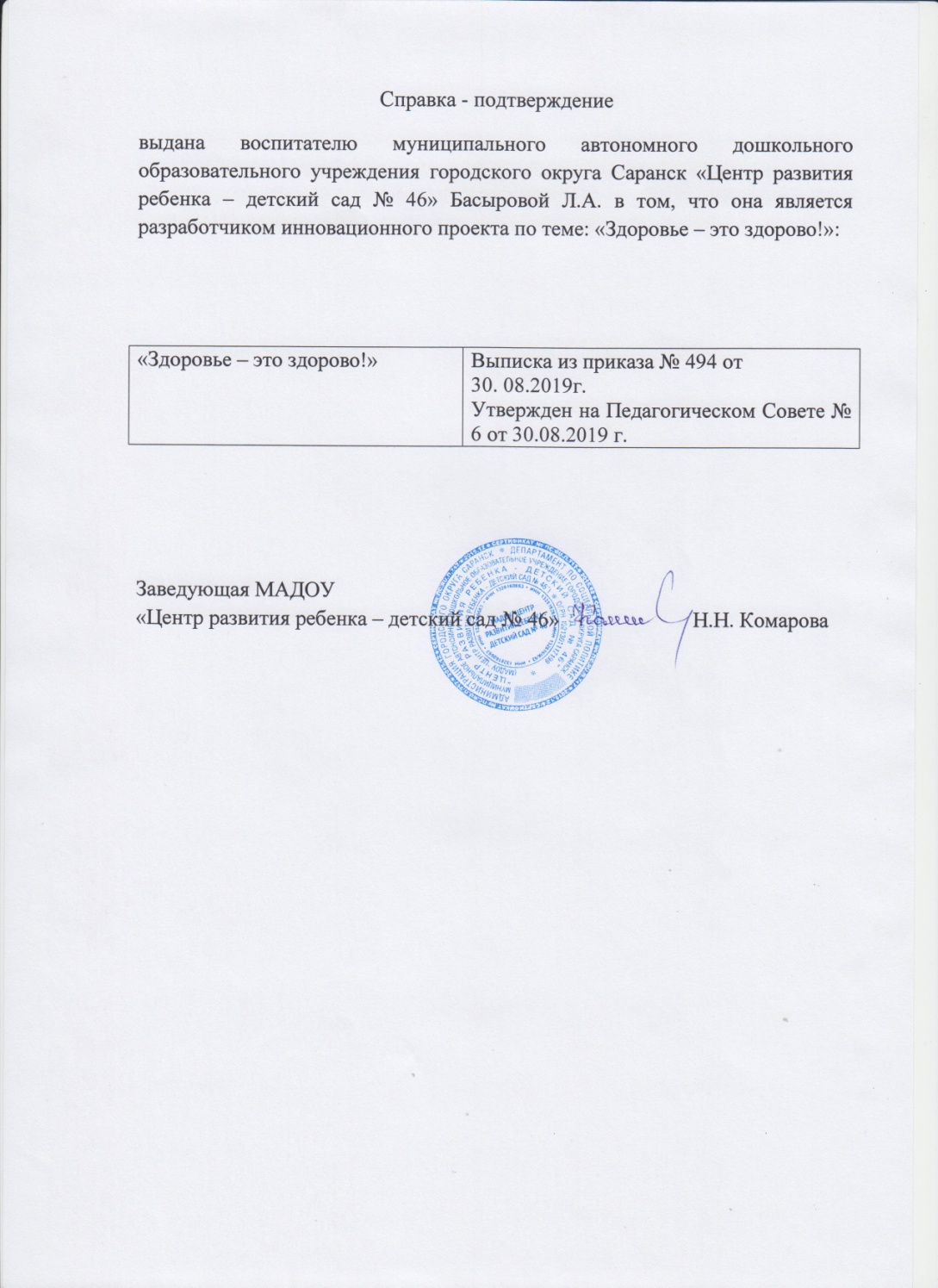 https://ds46sar.schoolrm.ru/sveden/employees/11164/185915/
2. Наставничество
3. Наличие публикаций
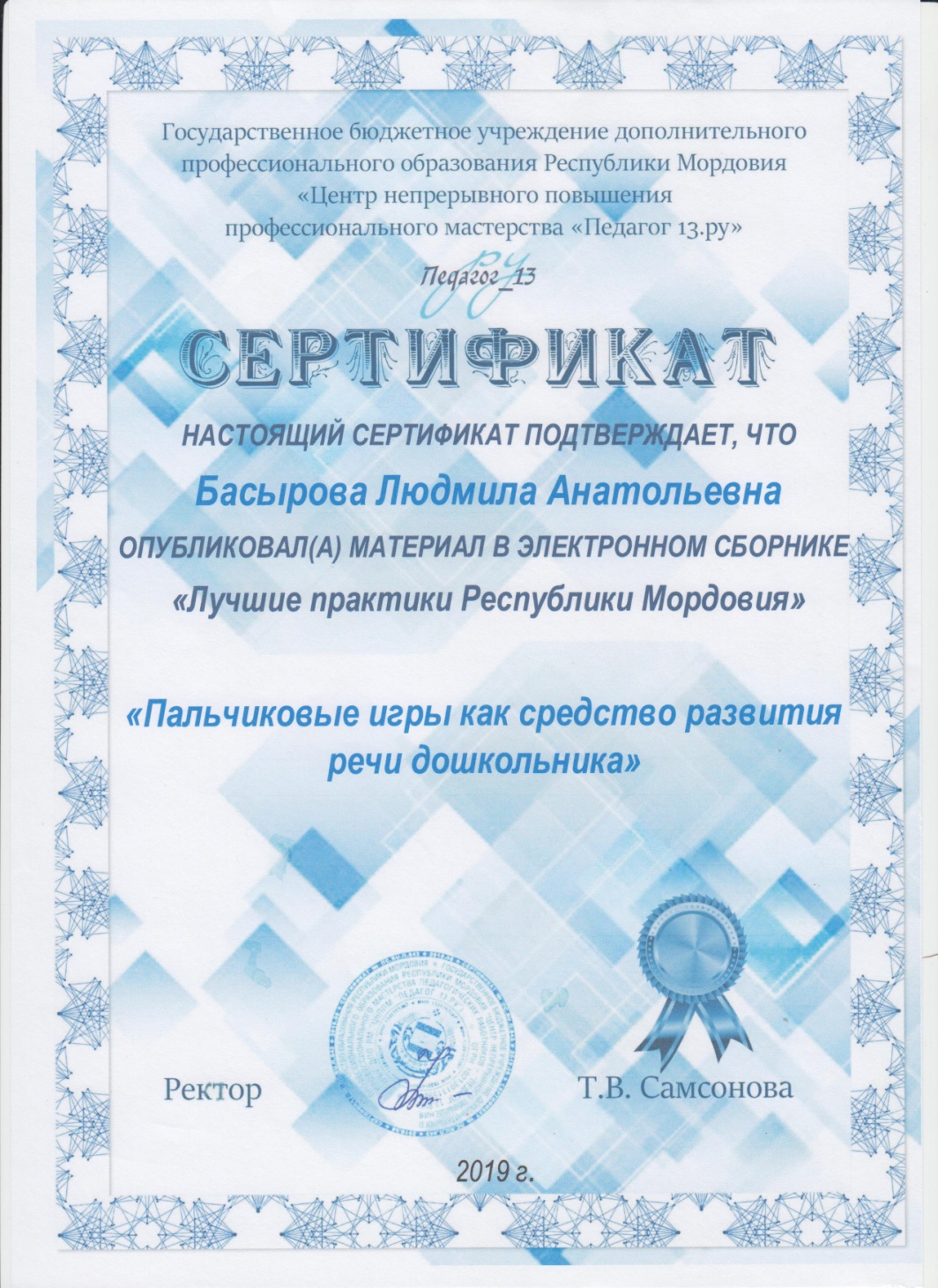 4. Результаты участия воспитанников  в :
конкурсах;
выставках;
турнирах;
соревнованиях;
акциях;
фестивалях.


Российский уровень – 1
Муниципальный уровень - 1
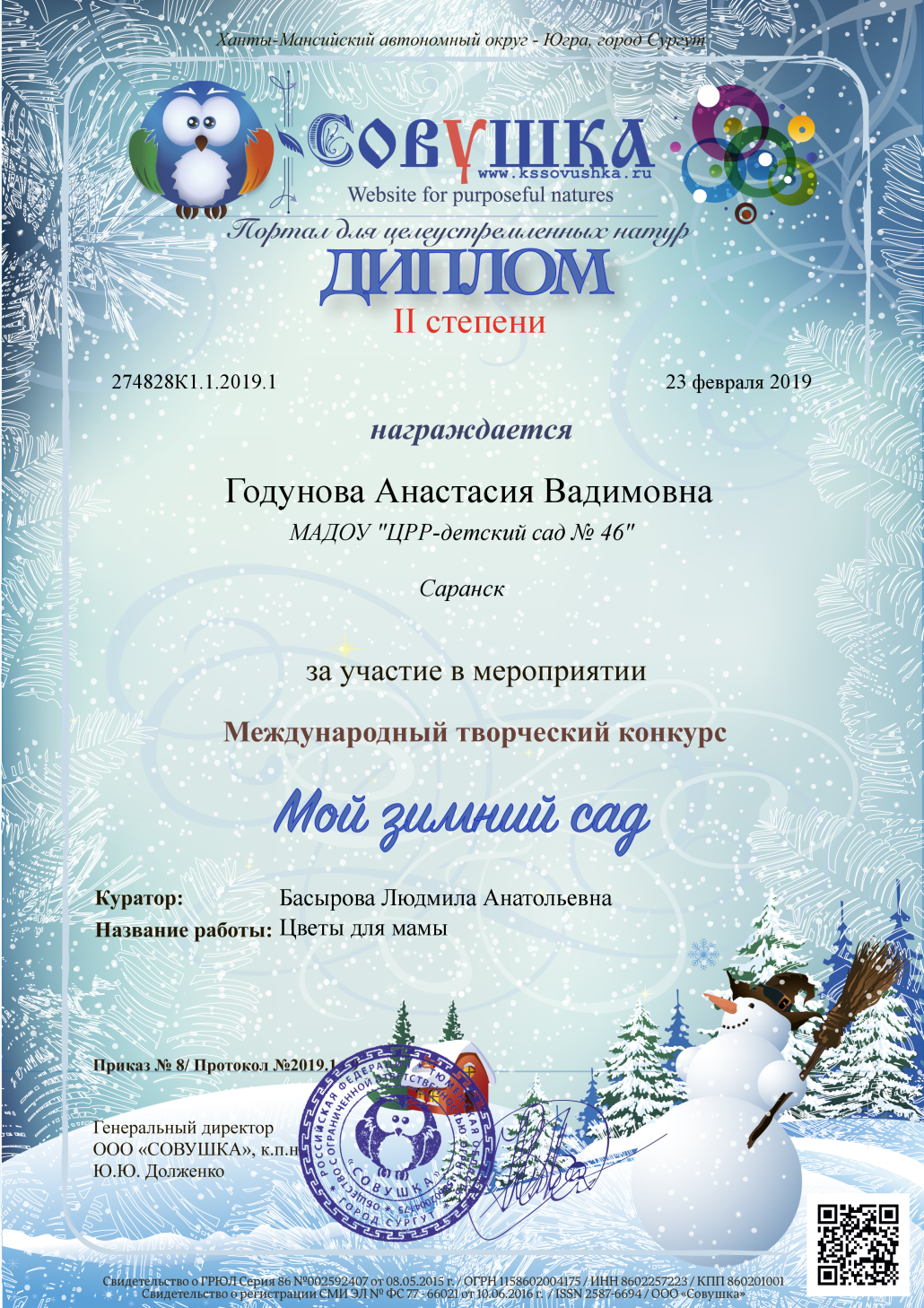 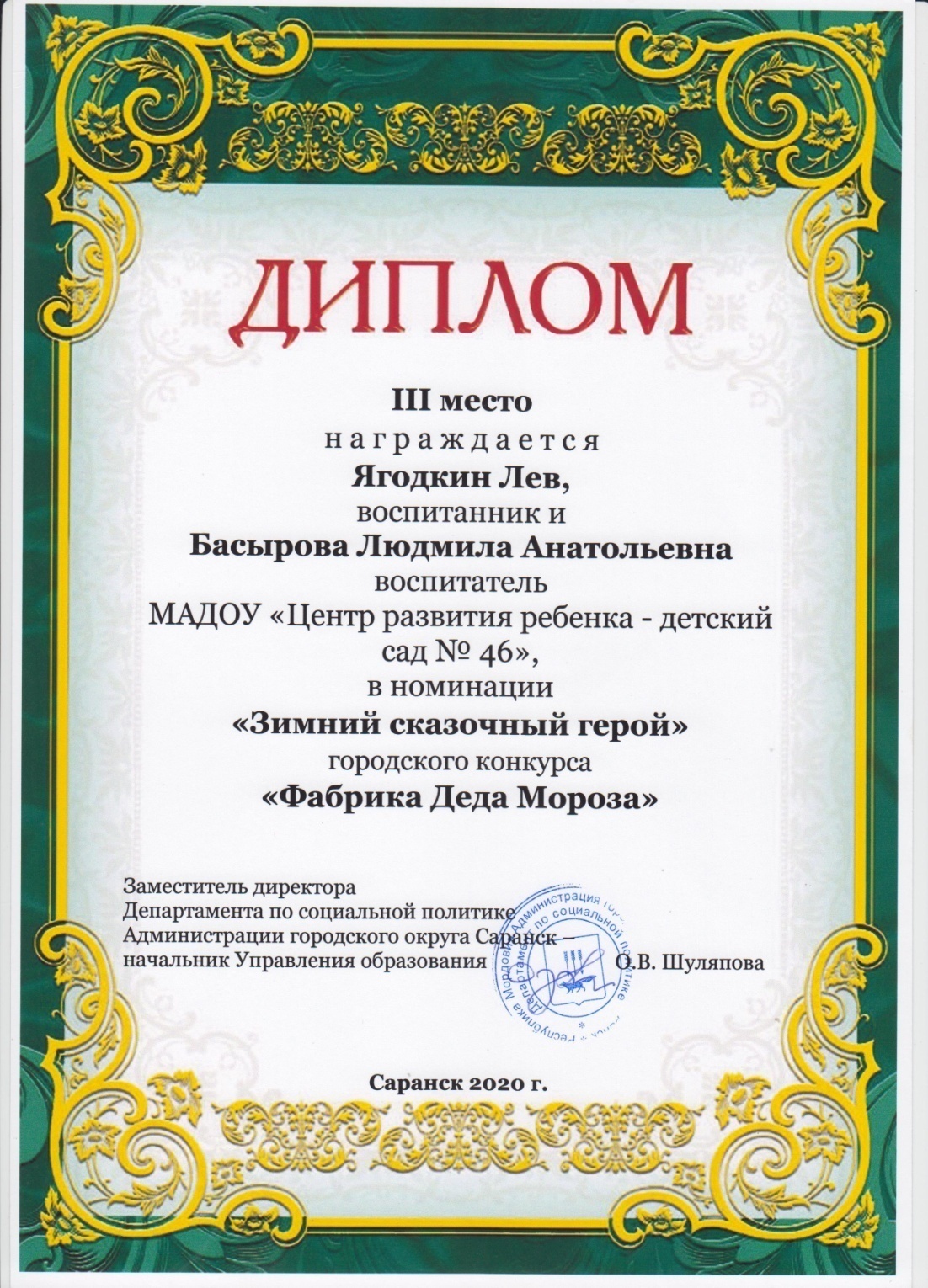 5.  Наличие авторских программ, методических пособий
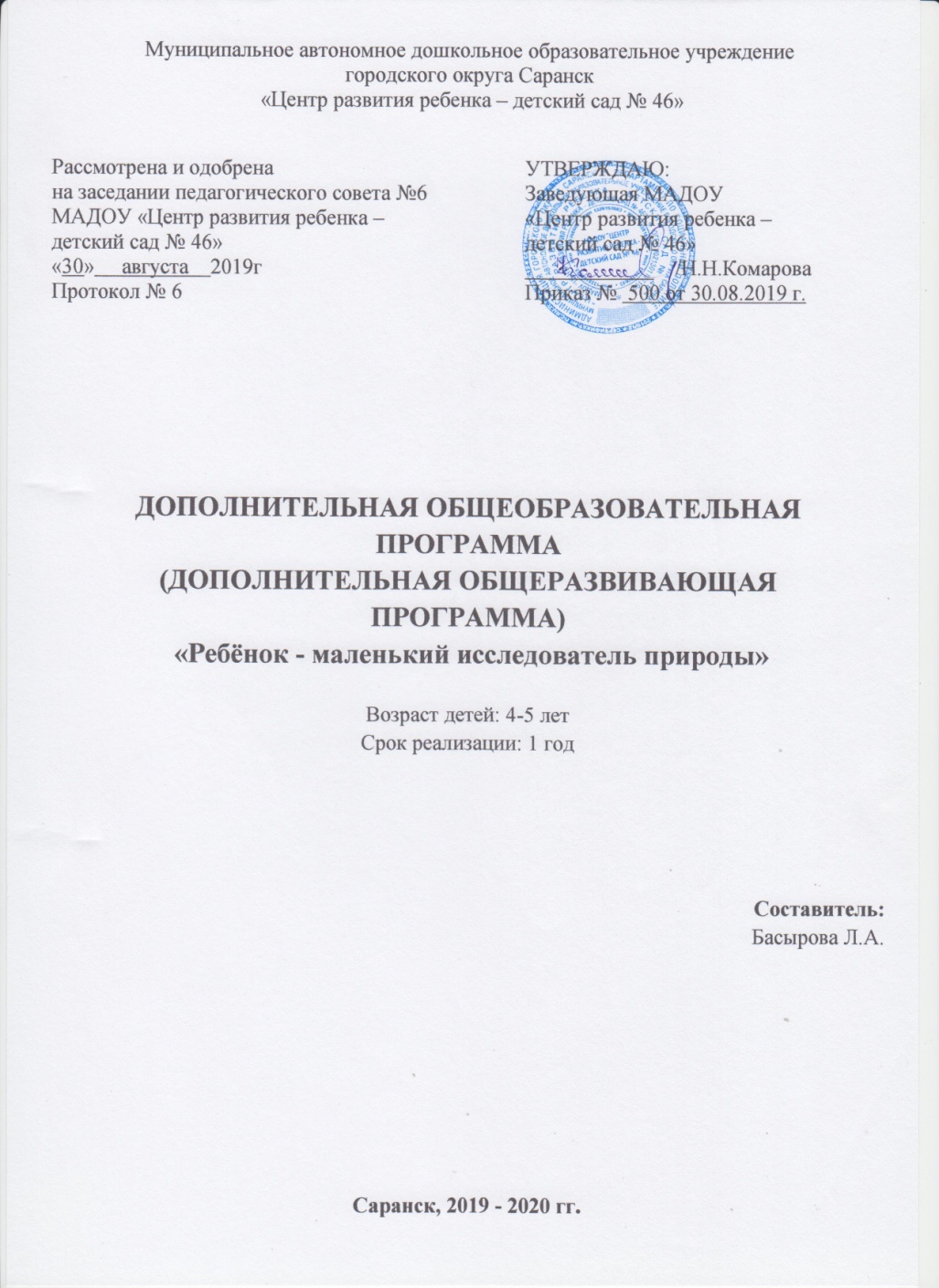 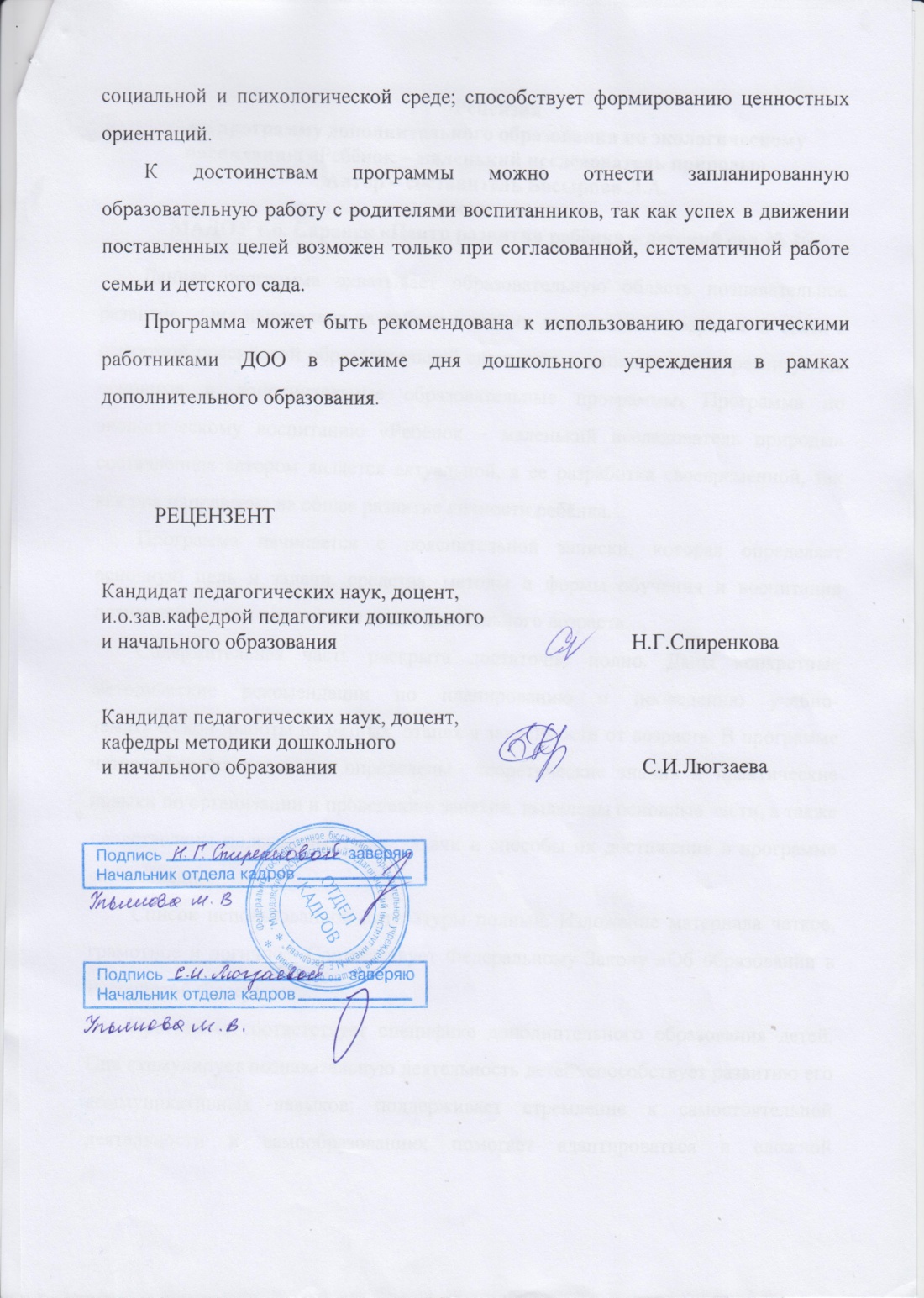 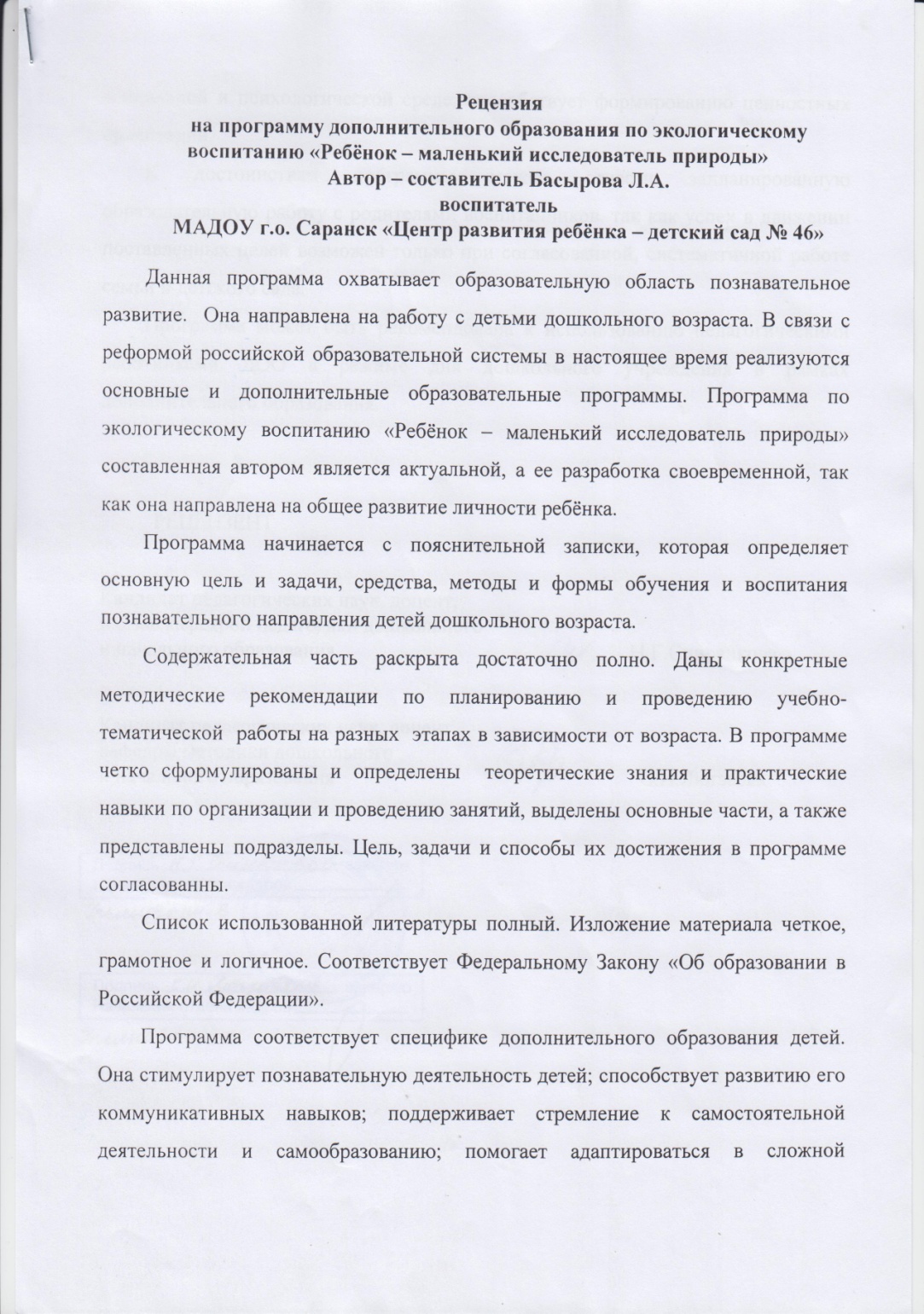 6.  Выступления на заседаниях методических советов, научно-практических конференциях, педагогических чтениях, семинарах, форумах, радиопередачах (очно).
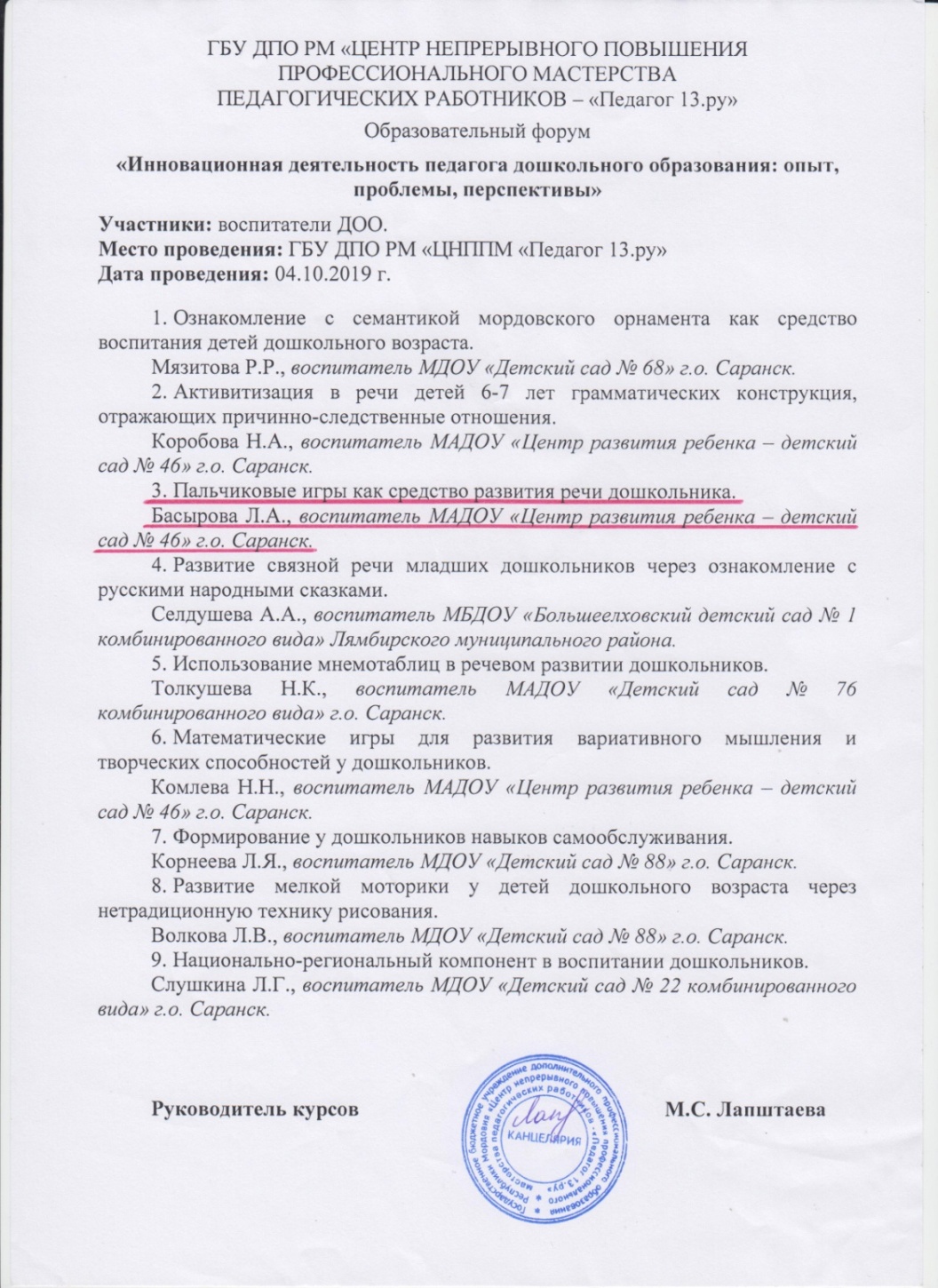 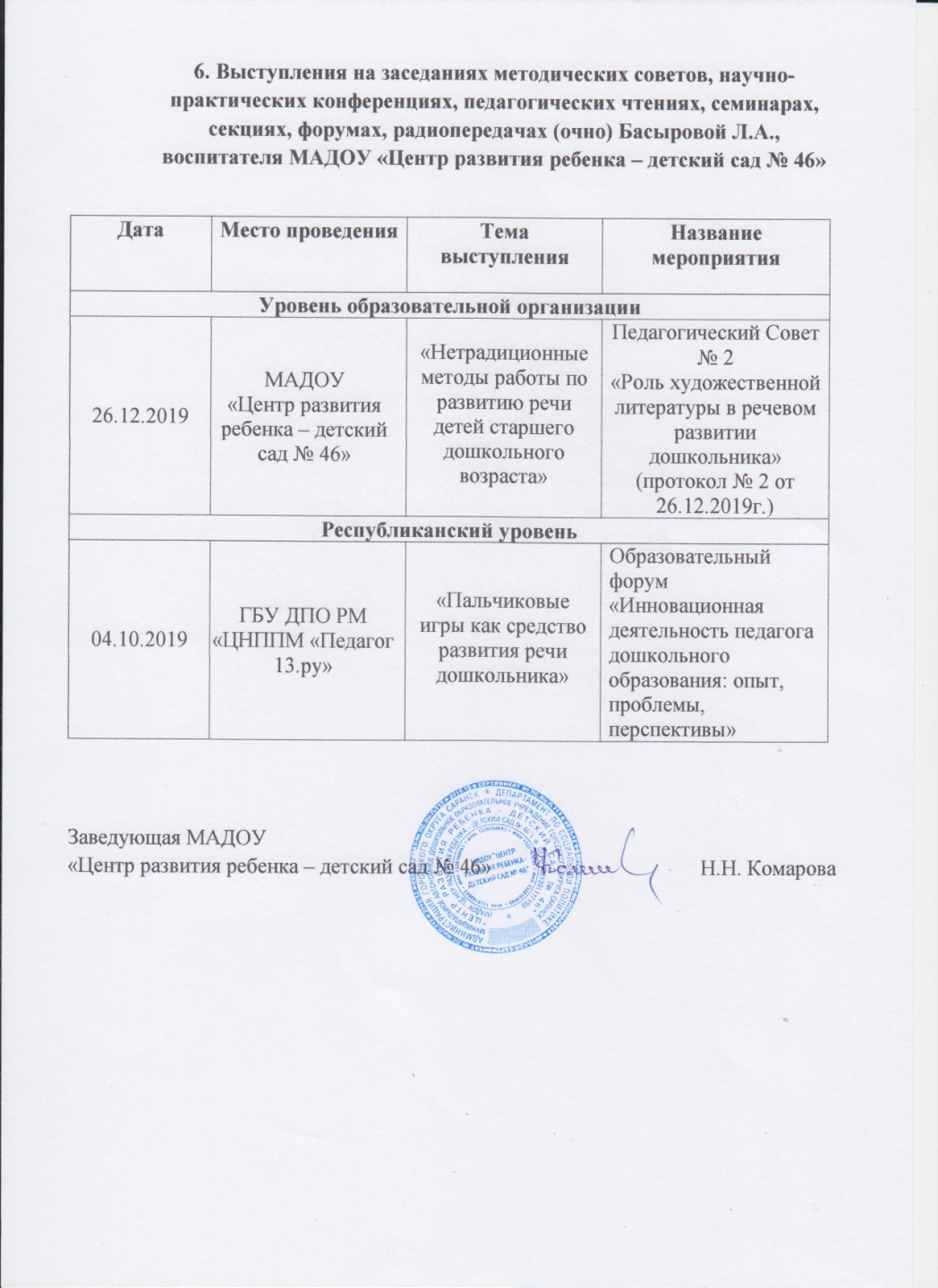 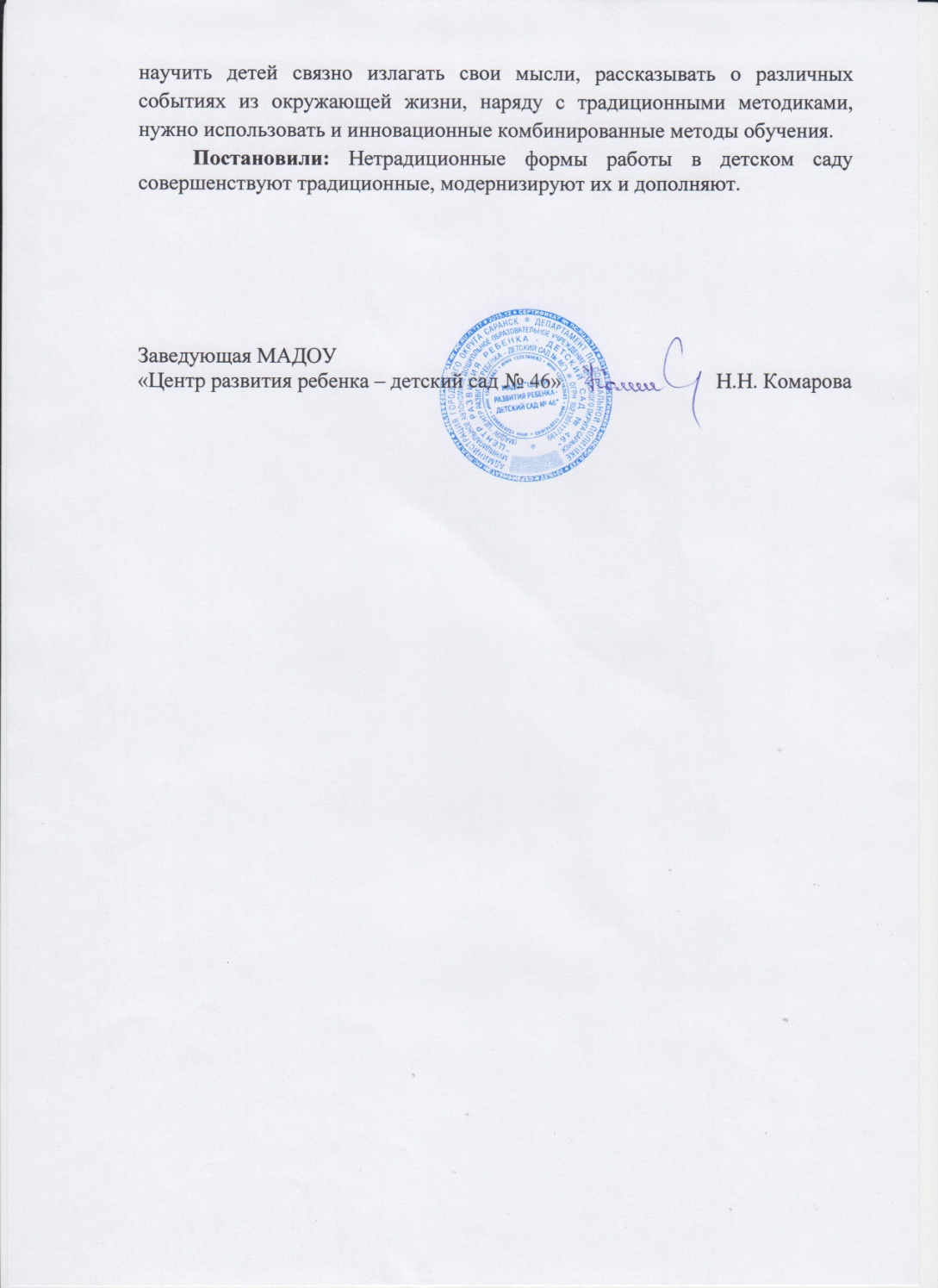 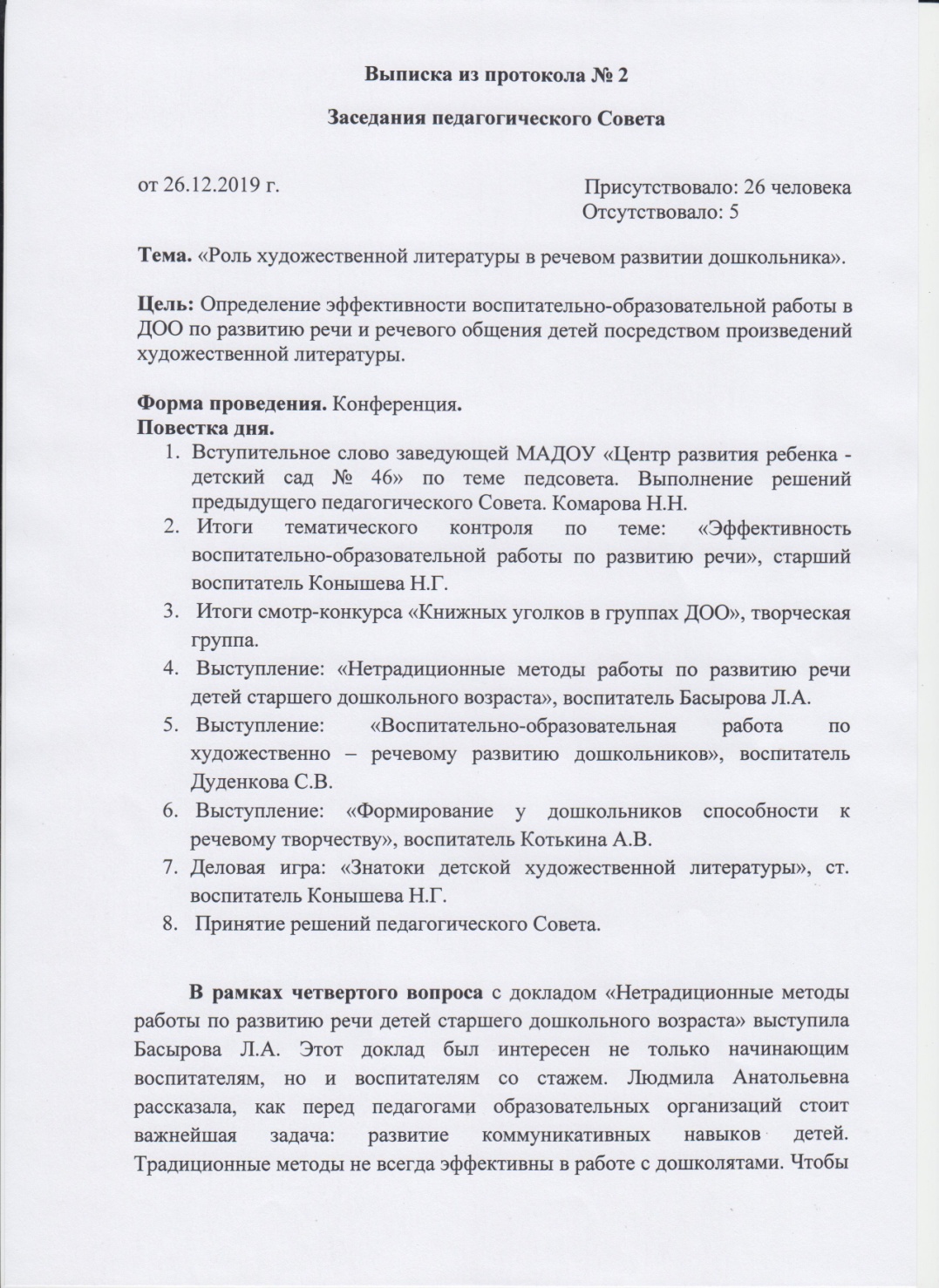 7.  ПРОВЕДЕНИЕ ОТКРЫТЫХ ЗАНЯТИЙ, МАСТЕР-КЛАССОВ, МЕРОПРИЯТИЙ
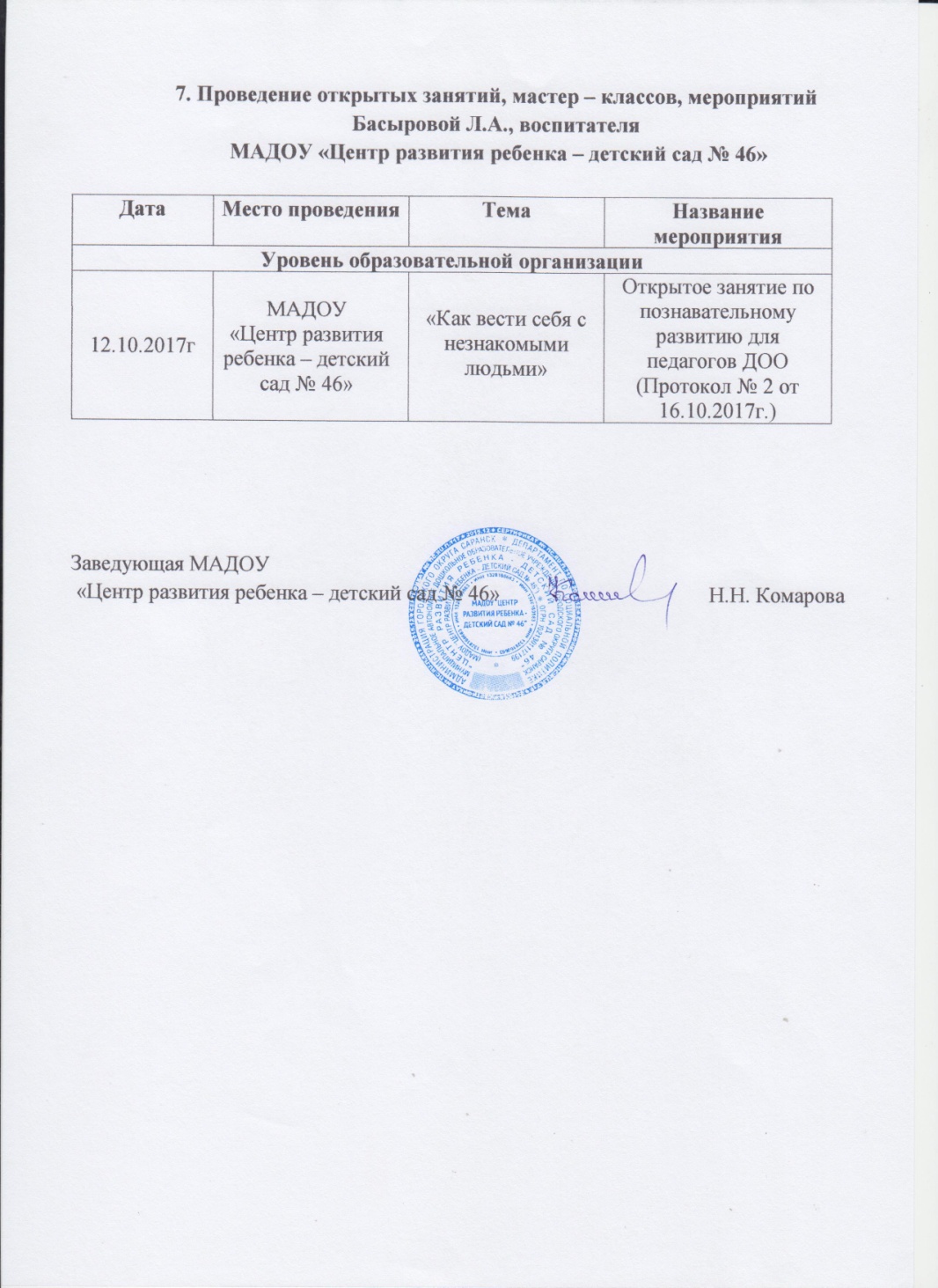 8.  экспертная деятельность
9. общественно-педагогическая активность педагога: 
Участие в комиссиях, 
педагогических сообществах, в жюри конкурсов
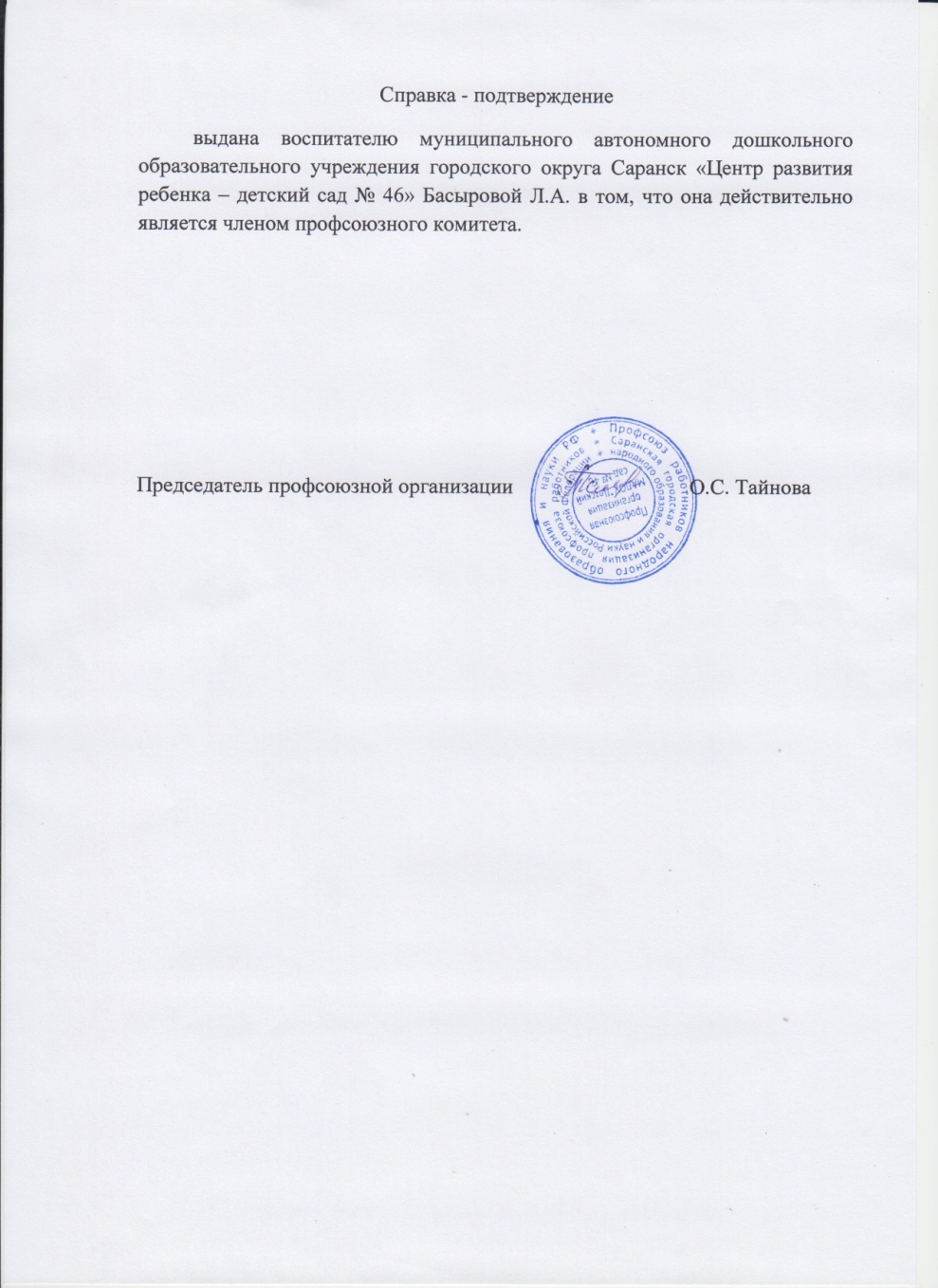 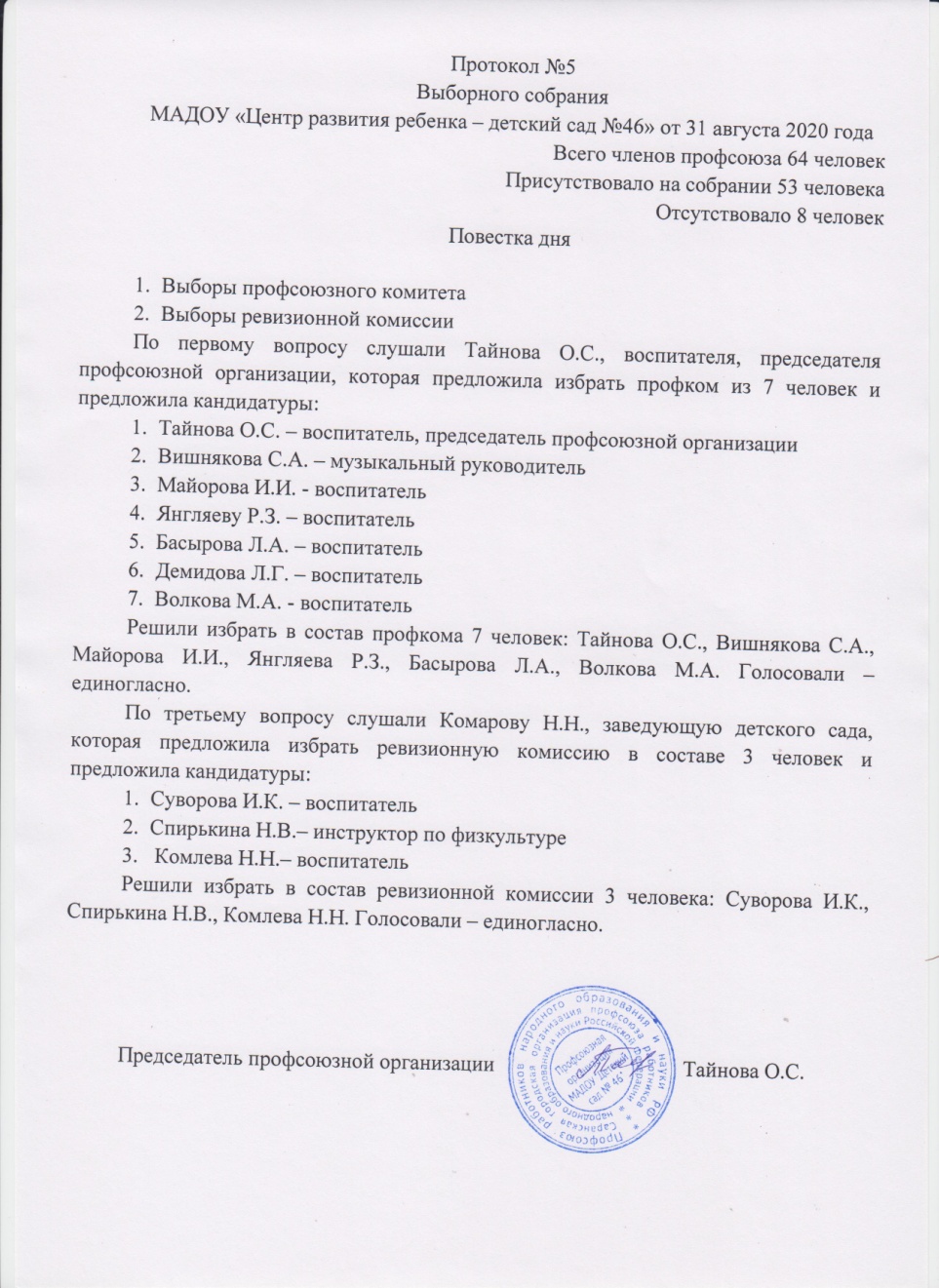 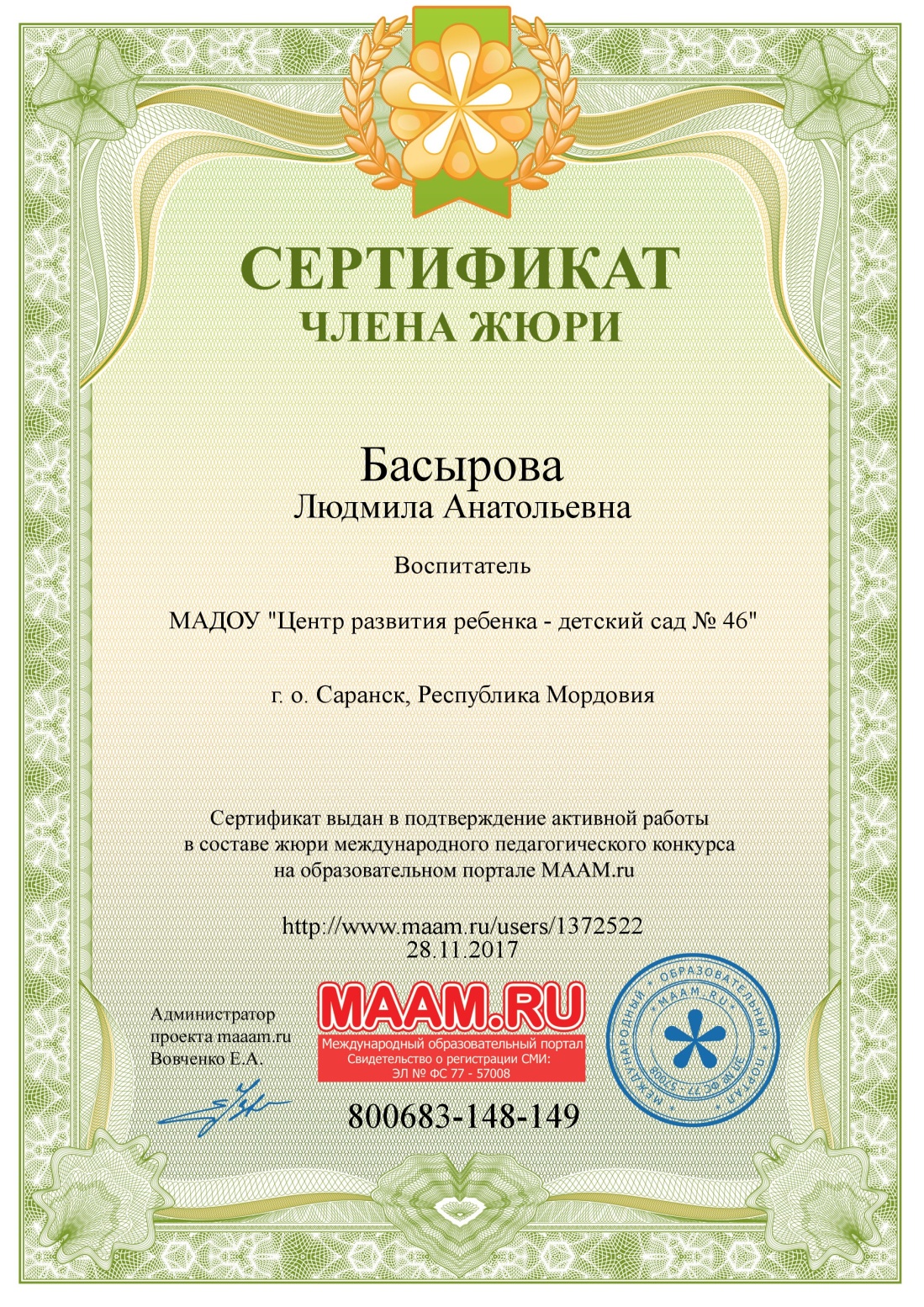 10. Позитивные результаты работы с воспитанниками
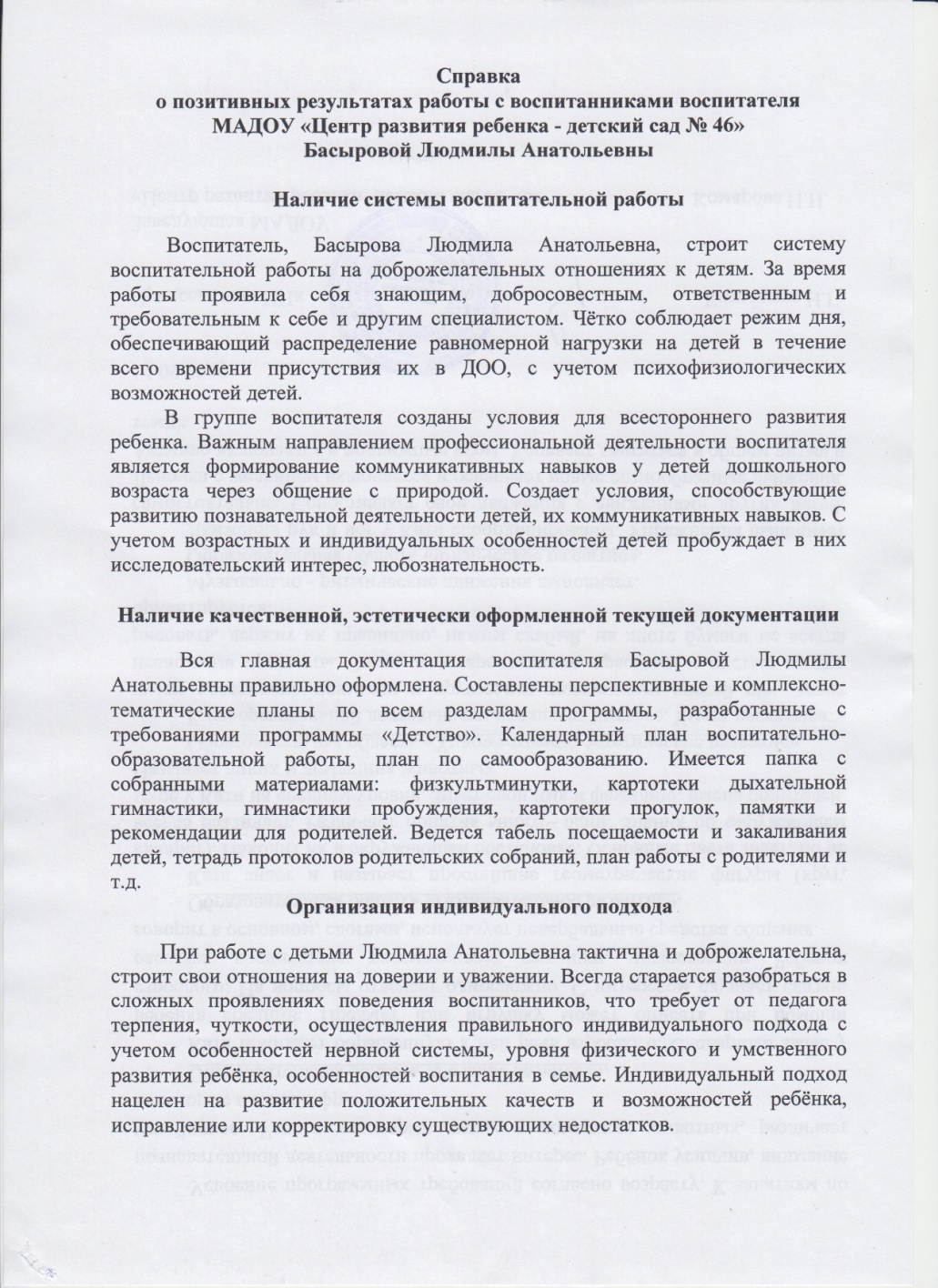 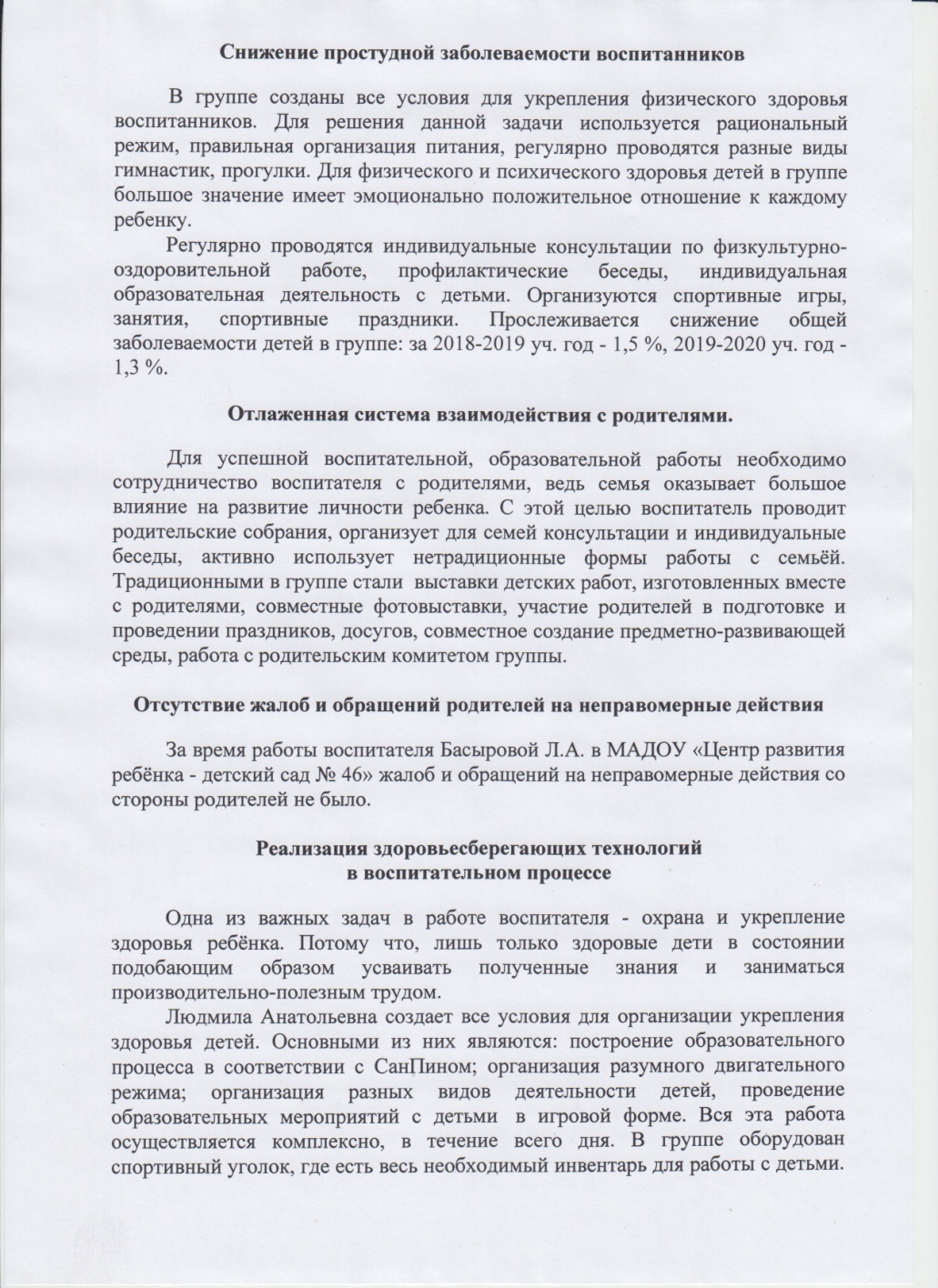 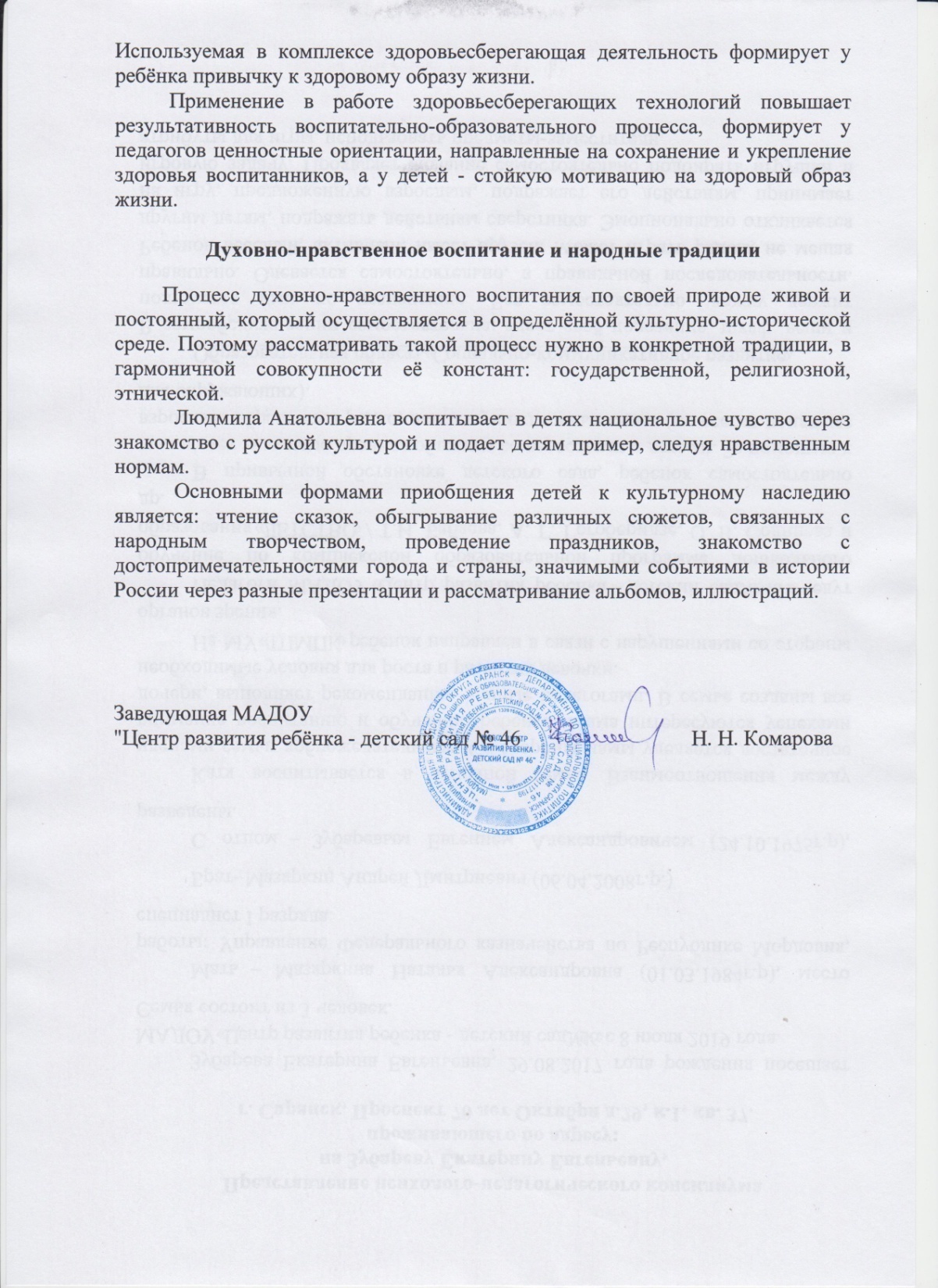 11. Качество взаимодействия с родителями
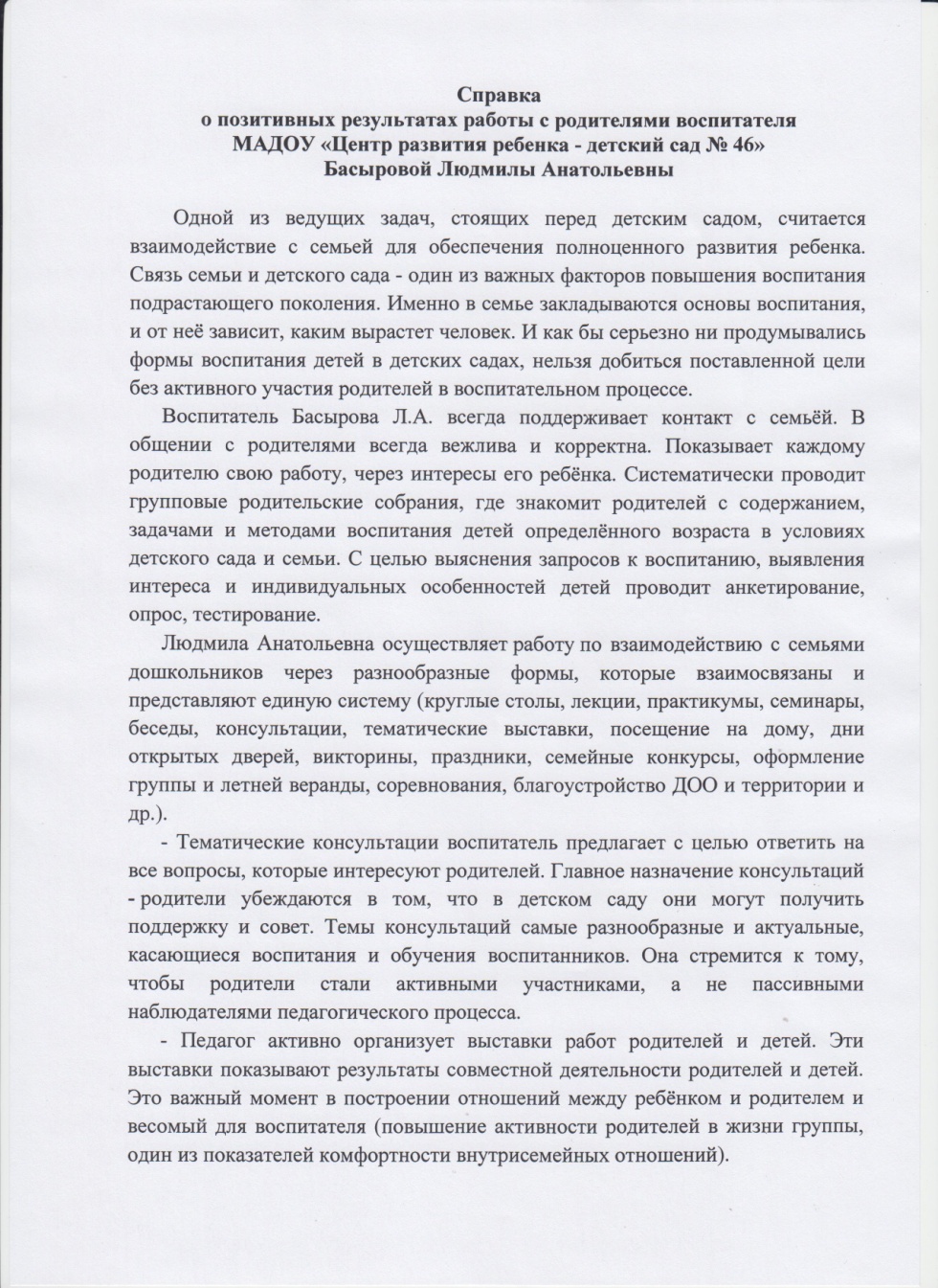 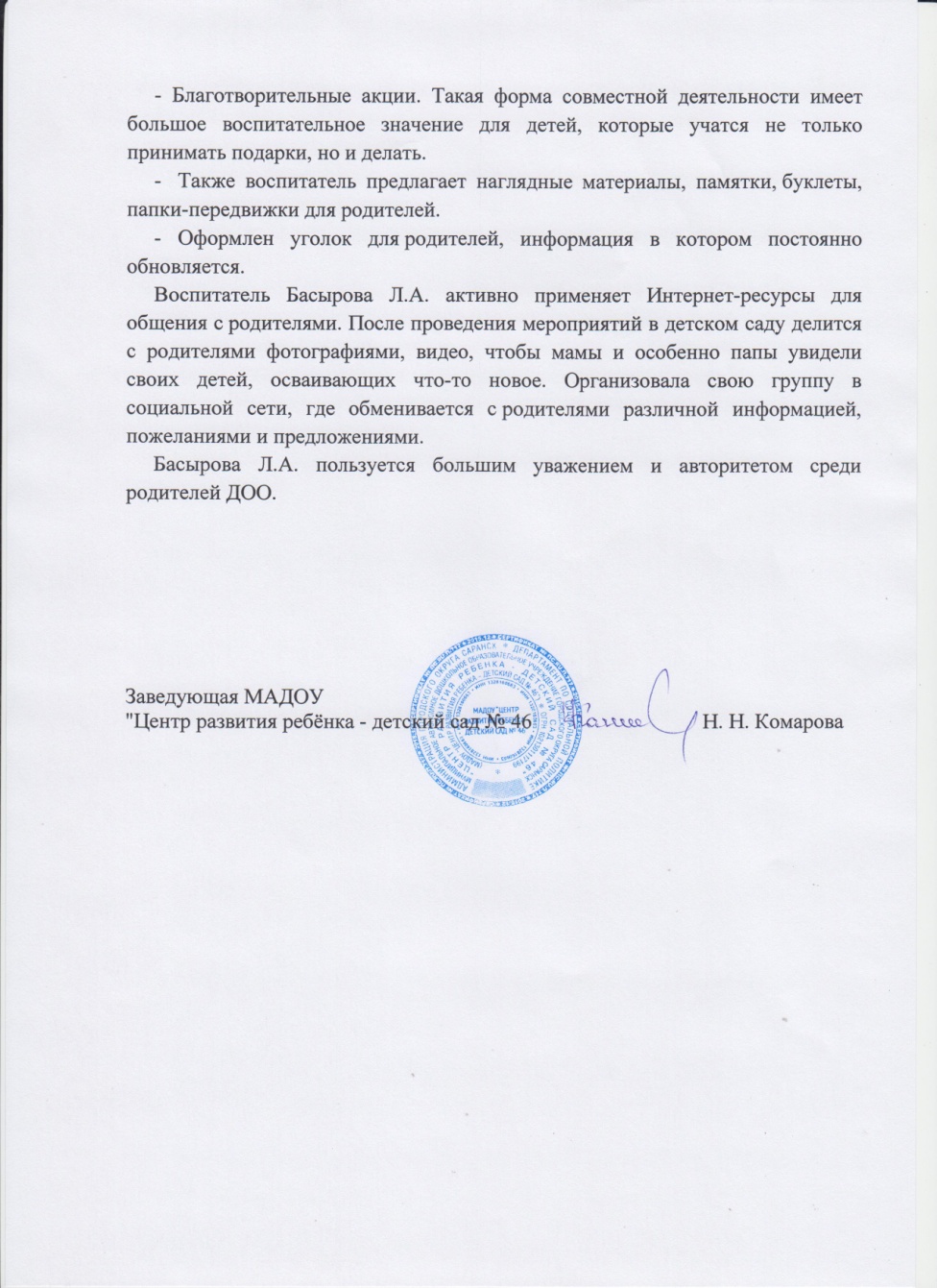 12. Работа с детьми из социально-неблагополучных семей
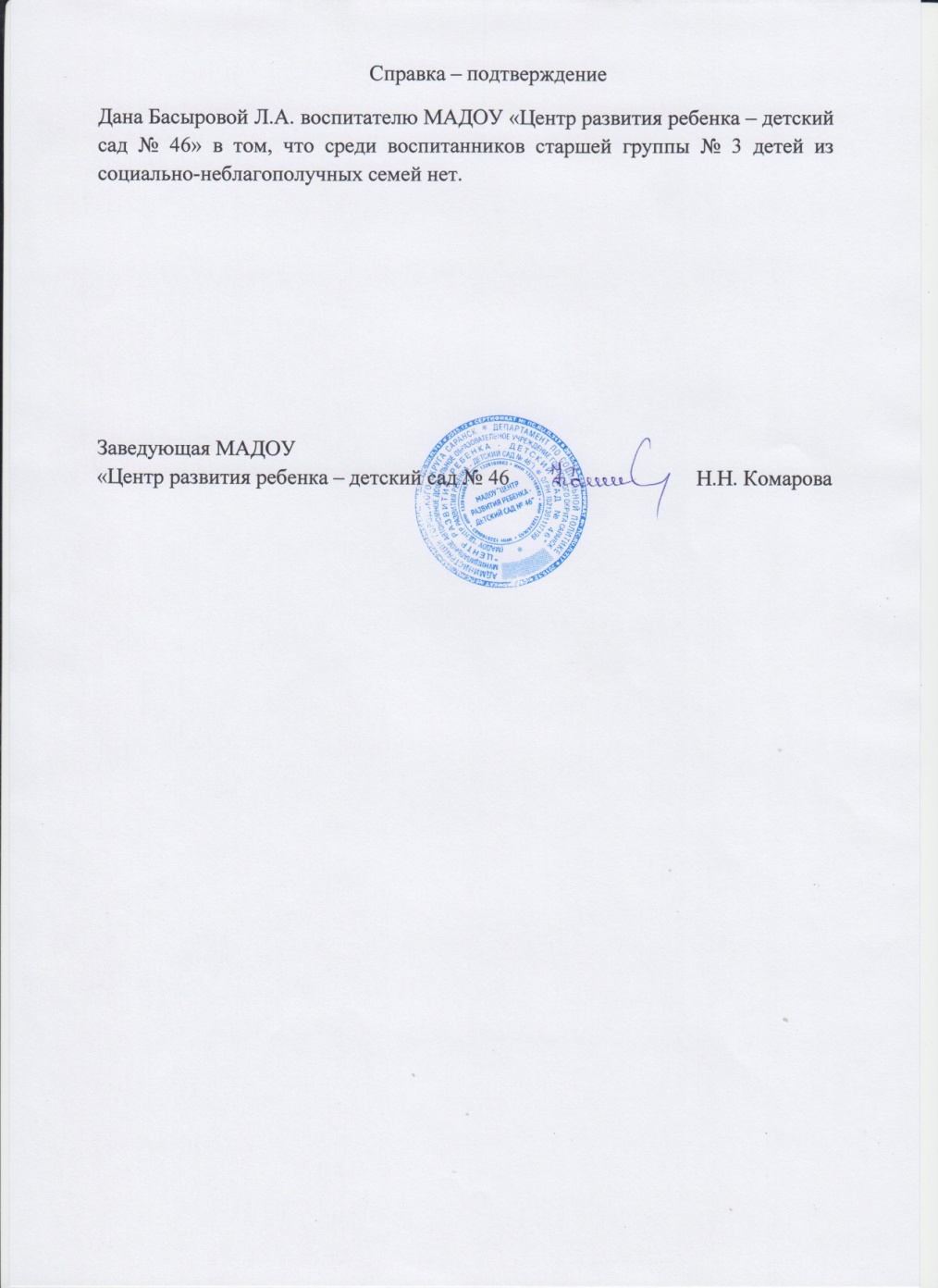 13.  Участие педагога в профессиональных конкурсах
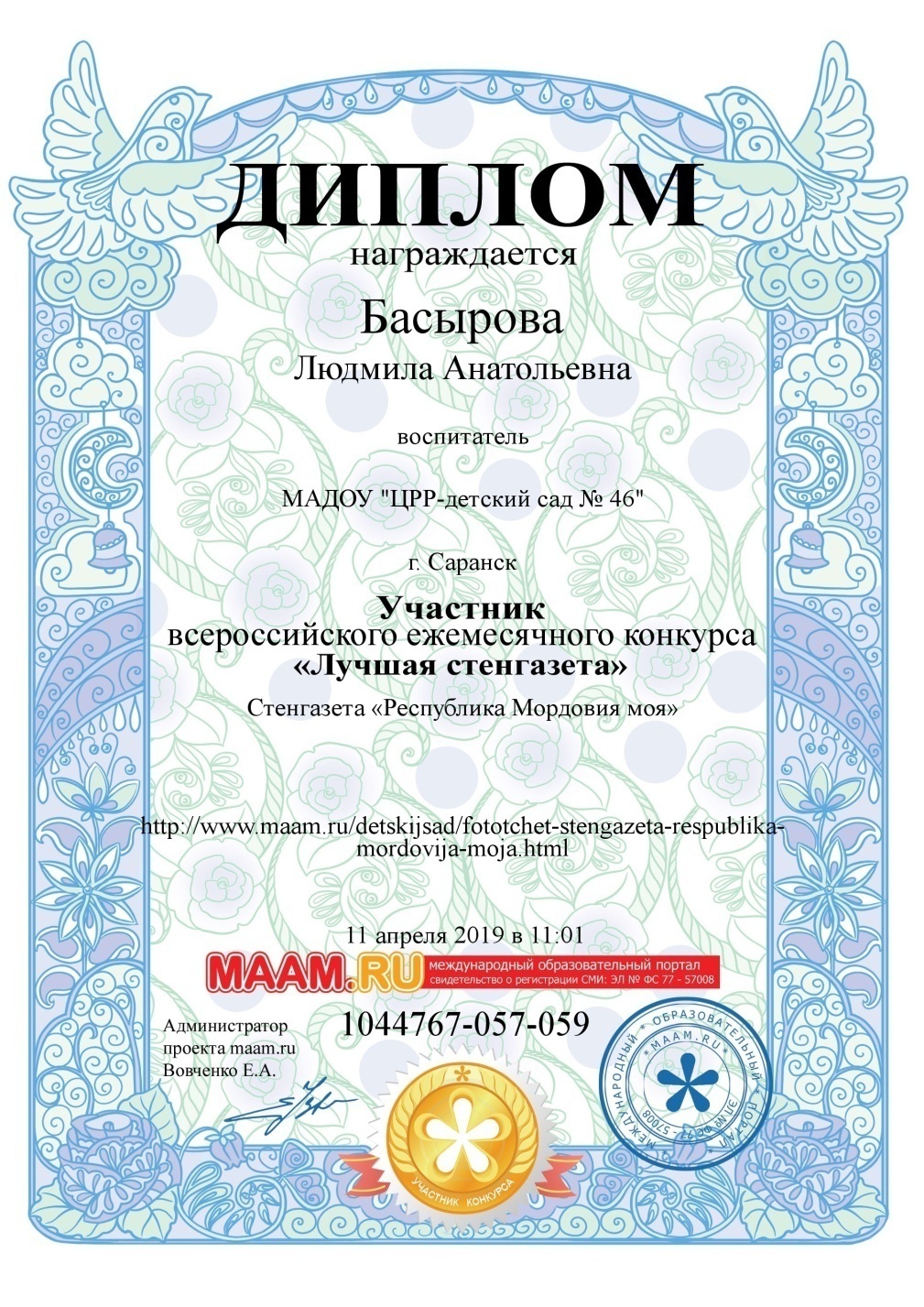 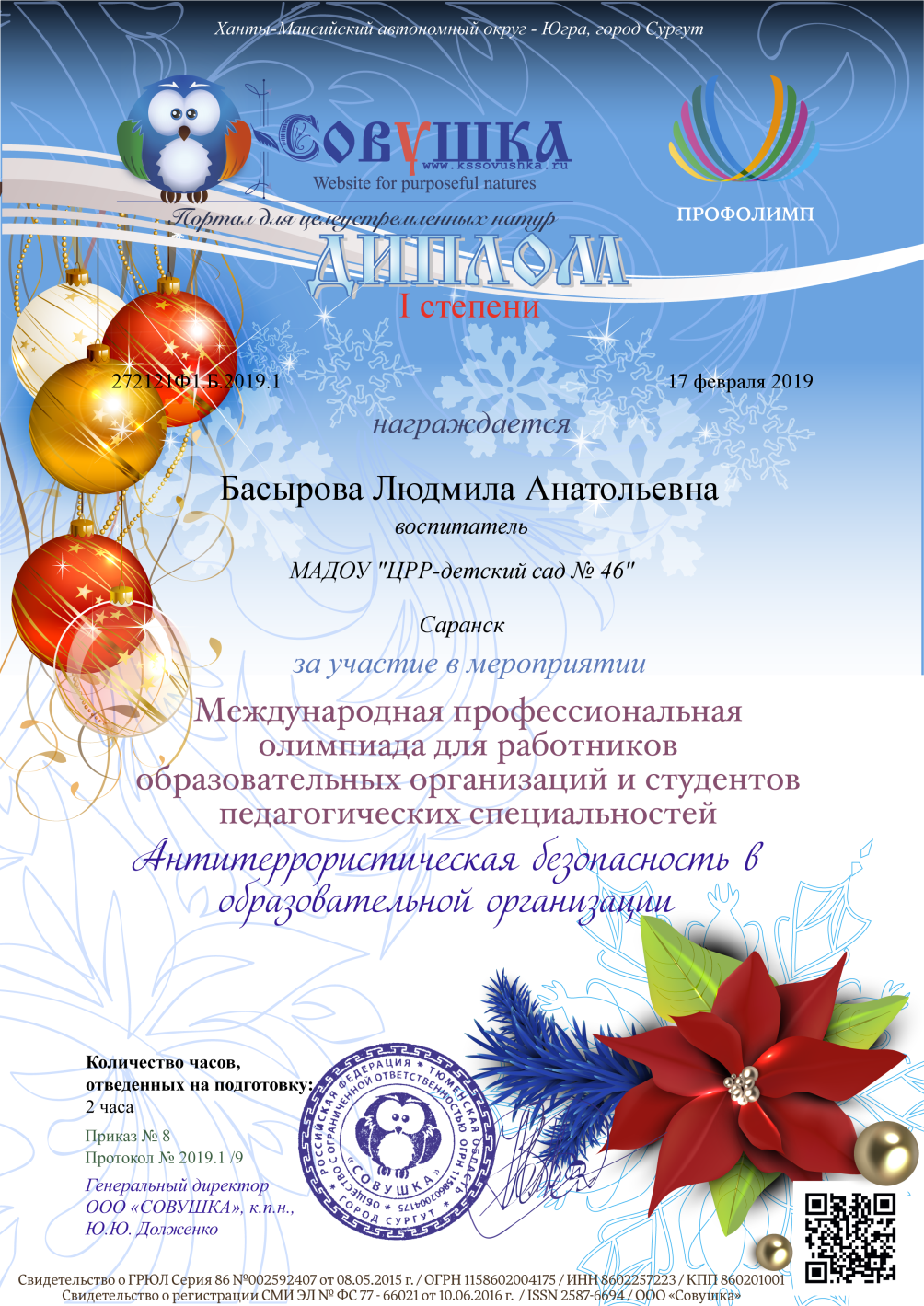 14.  Награды и поощрения
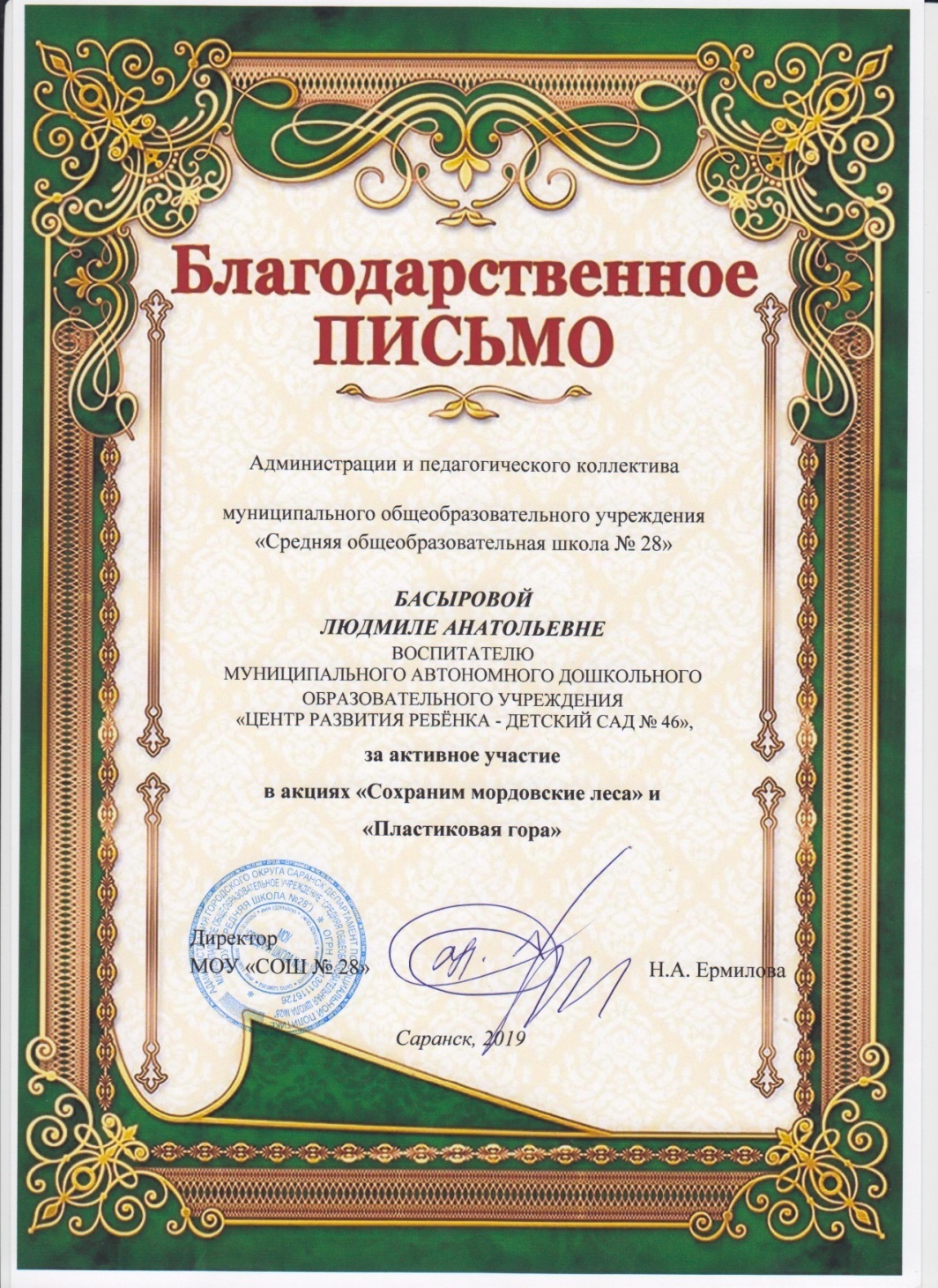 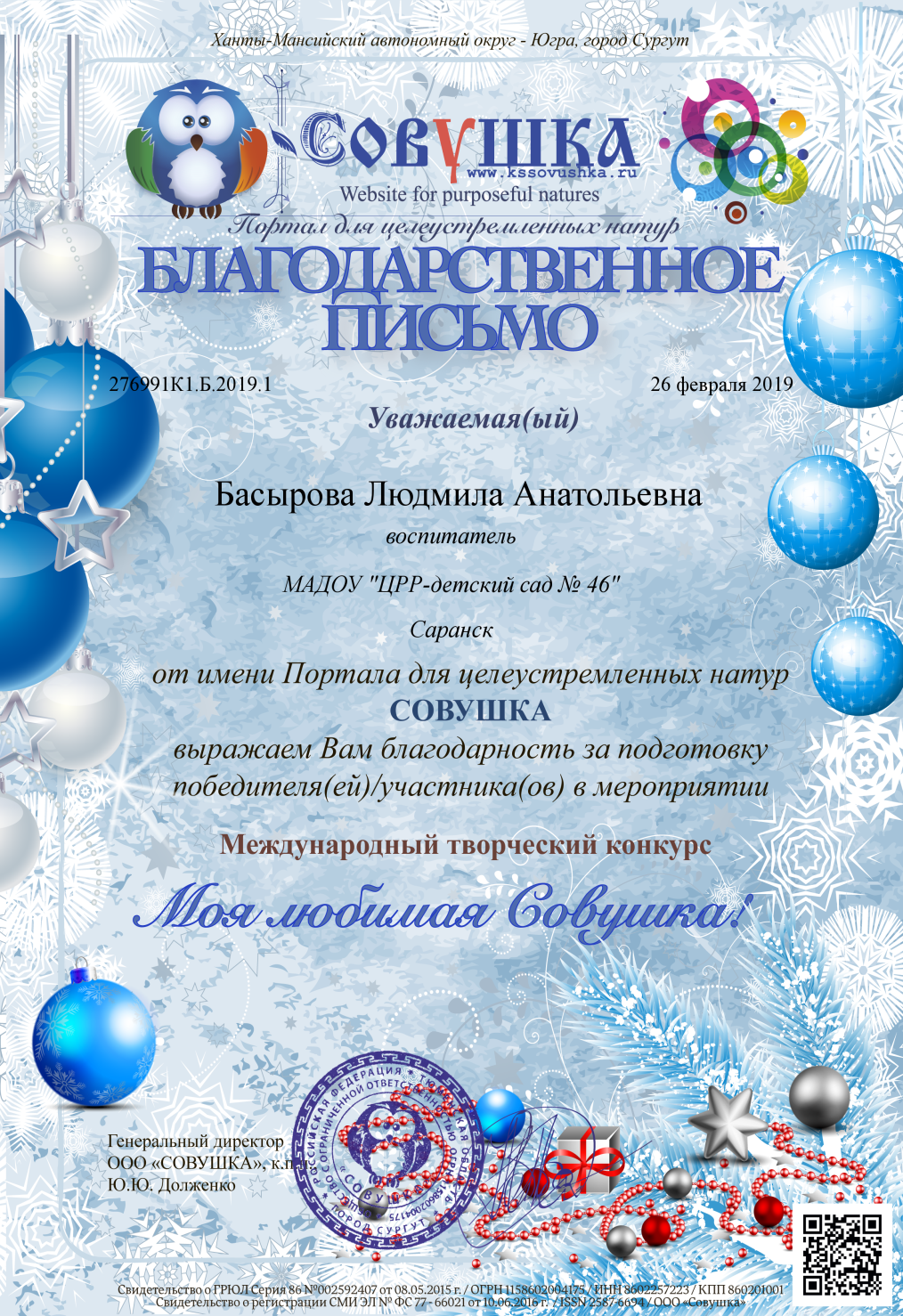